Al-Qasemi Academy
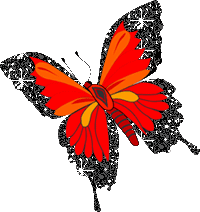 لعبة انقاذ الاميرة
دخول
أمامك 10 أسئلة على كل سؤال هنالك 4 خيارات, عليك اختيار الإجابات الصحيحة لكي تتمكن من مساعدة الأمير في إنقاذ الأميرة .
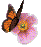 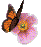 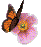 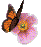 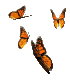 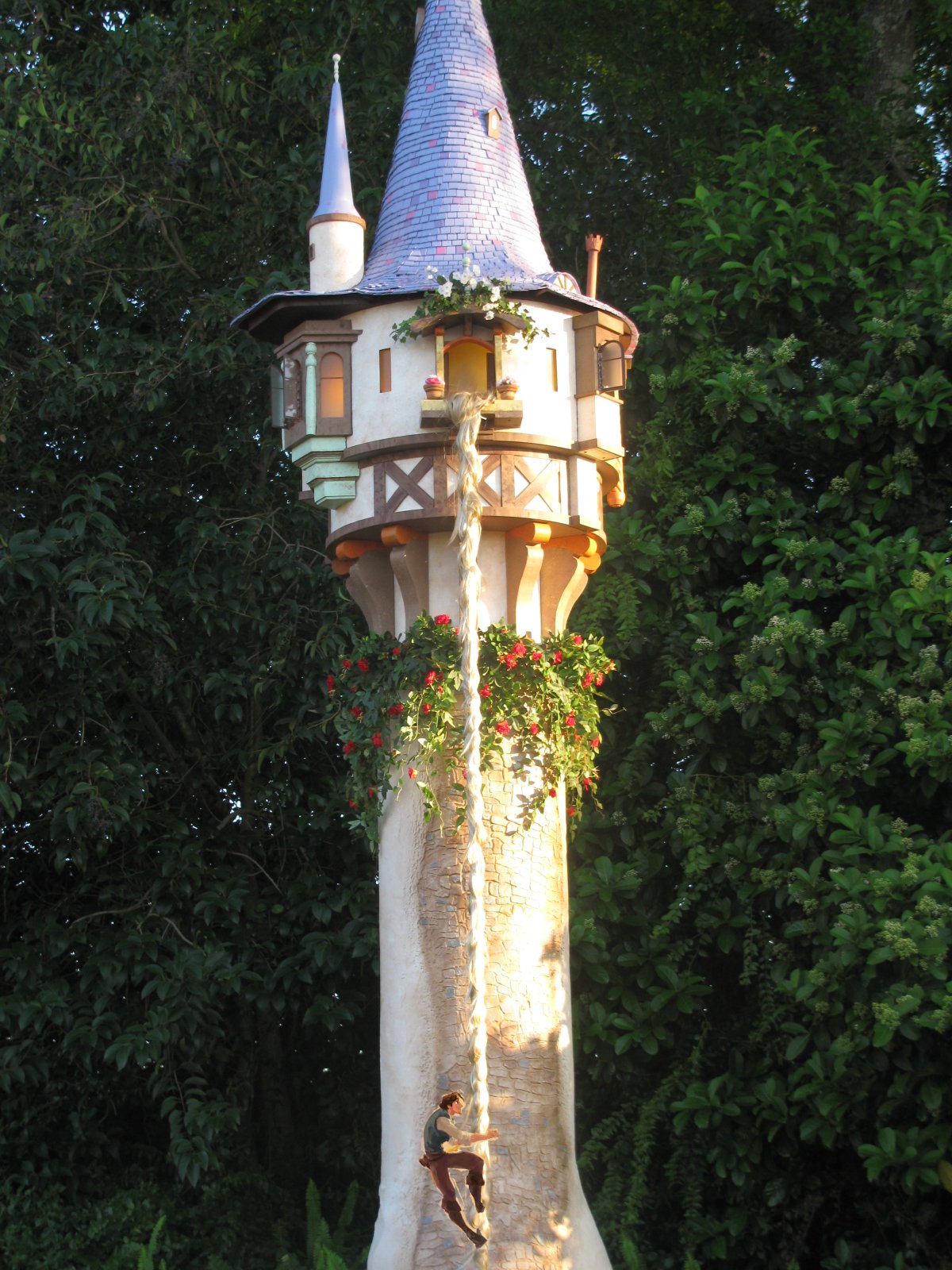 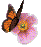 أمامك 10 أسئلة لإنقاذ الاميرة
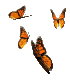 ابدا اللعب
1. يستخدم لمساحات زراعية واسعة :
3.روث الحيوانات
1.السماد العضوي
4.بقايا النباتات المتعفنة
2.السماد الغير عضوي
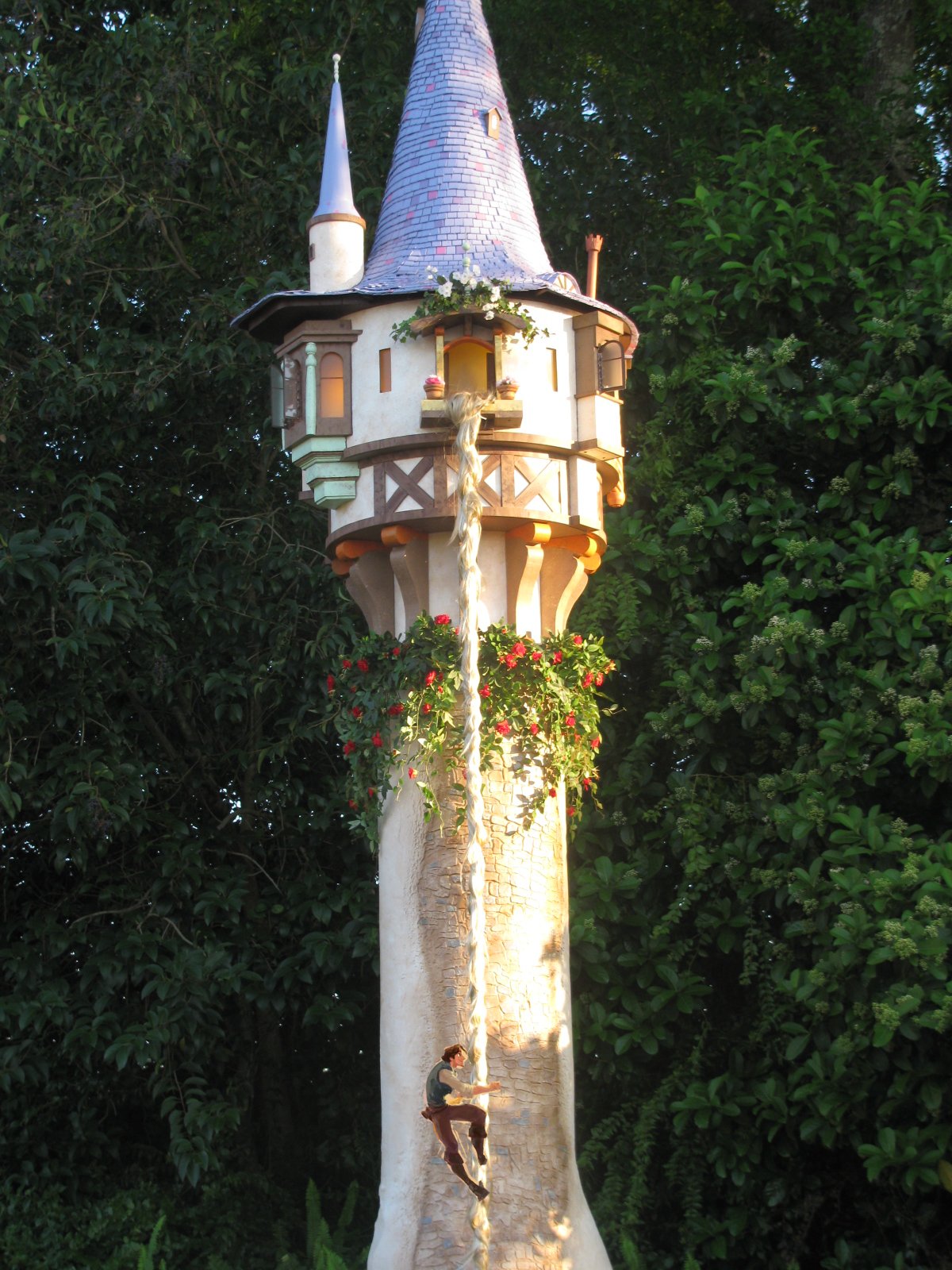 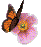 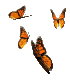 أمامك 9 أسئلة لإنقاذ الاميرة
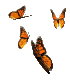 2.يقومون بتحجير الفوسفات في :
2.منجم مفتوح
.1.منجم مغلق
4.الاجابة 1+2.
3.قاع البحار .
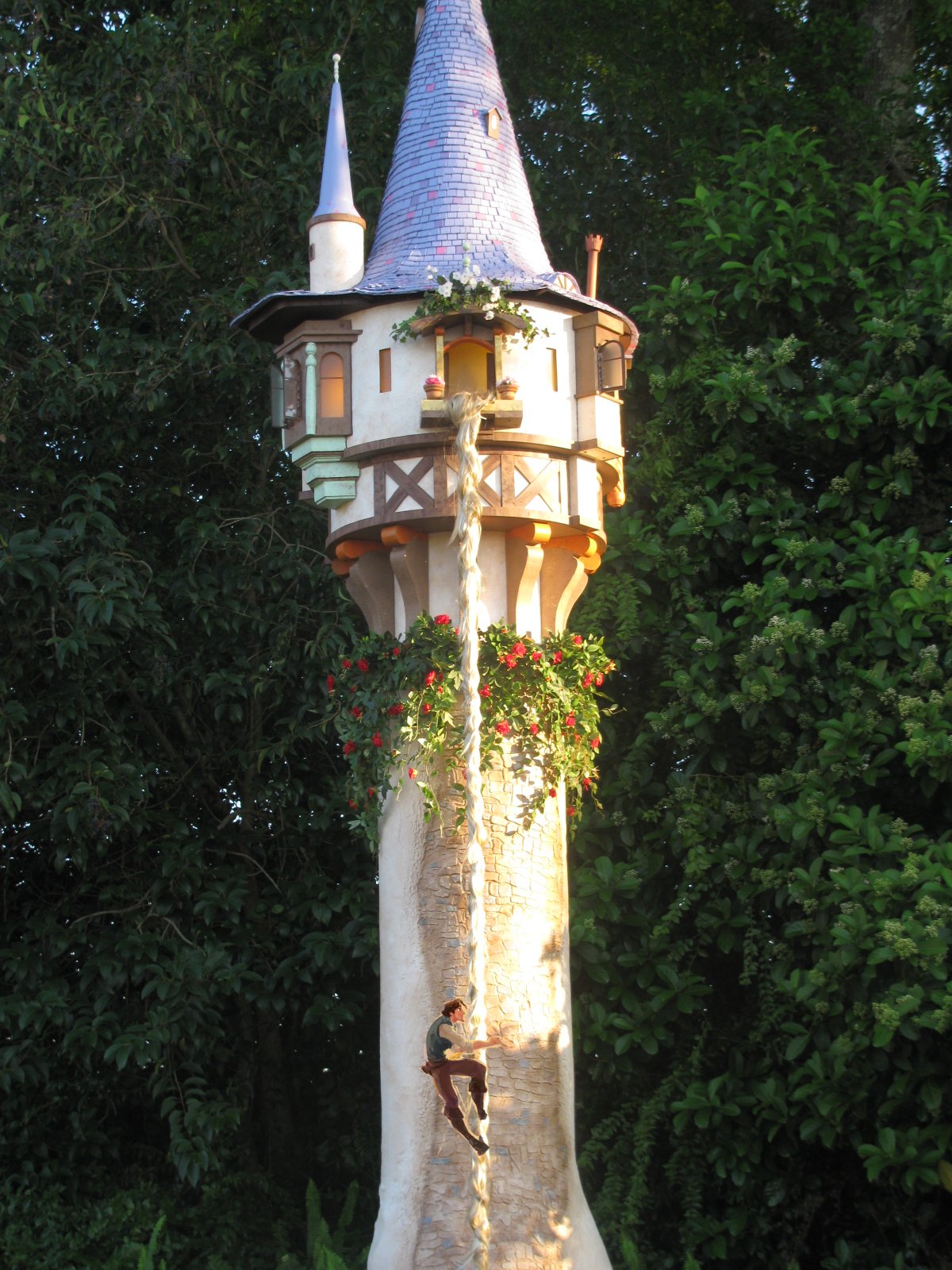 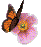 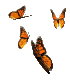 أمامك 8 أسئلة لإنقاذ الاميرة
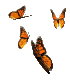 3.المرحلة الاولى من استخراج الفوسفور :
2.يجرشون الفوسفات.
1.ينظفونة من الاملاح  .
3.تحجير الفوسفات.
4.عملية اثراء .
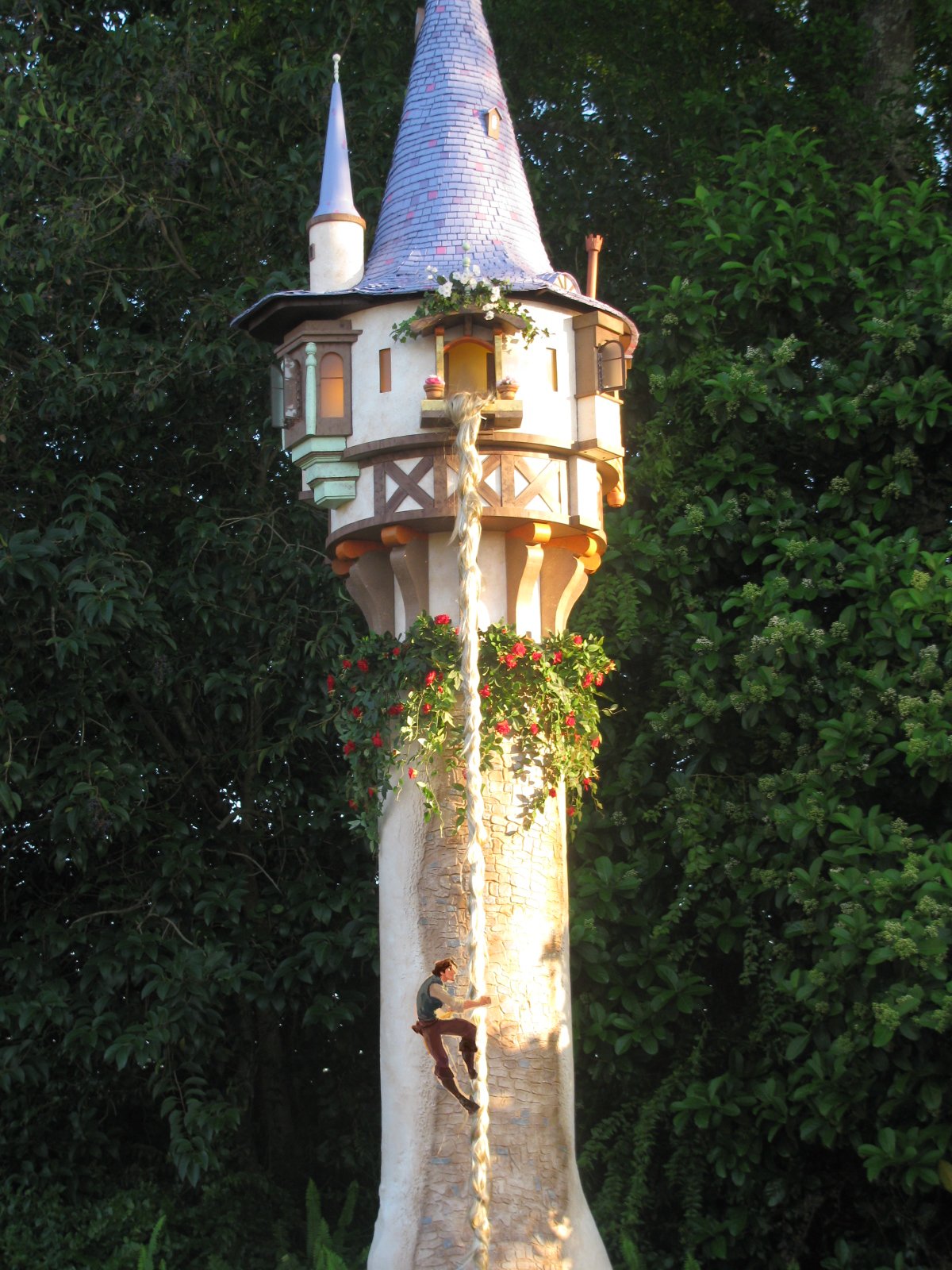 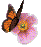 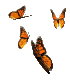 أمامك 7 أسئلة لإنقاذ الاميرة
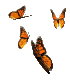 4.من الاضرار البيئية التي يسببها حفر الفوسفات :
يلوث البيئة بالضجيج وبالغبار .
يضر بالمنظر الطبيعي .
جميع الاجابات الصحيحة
عند اسالة مياه الشطف الى البيئة فإنها تلوثها .
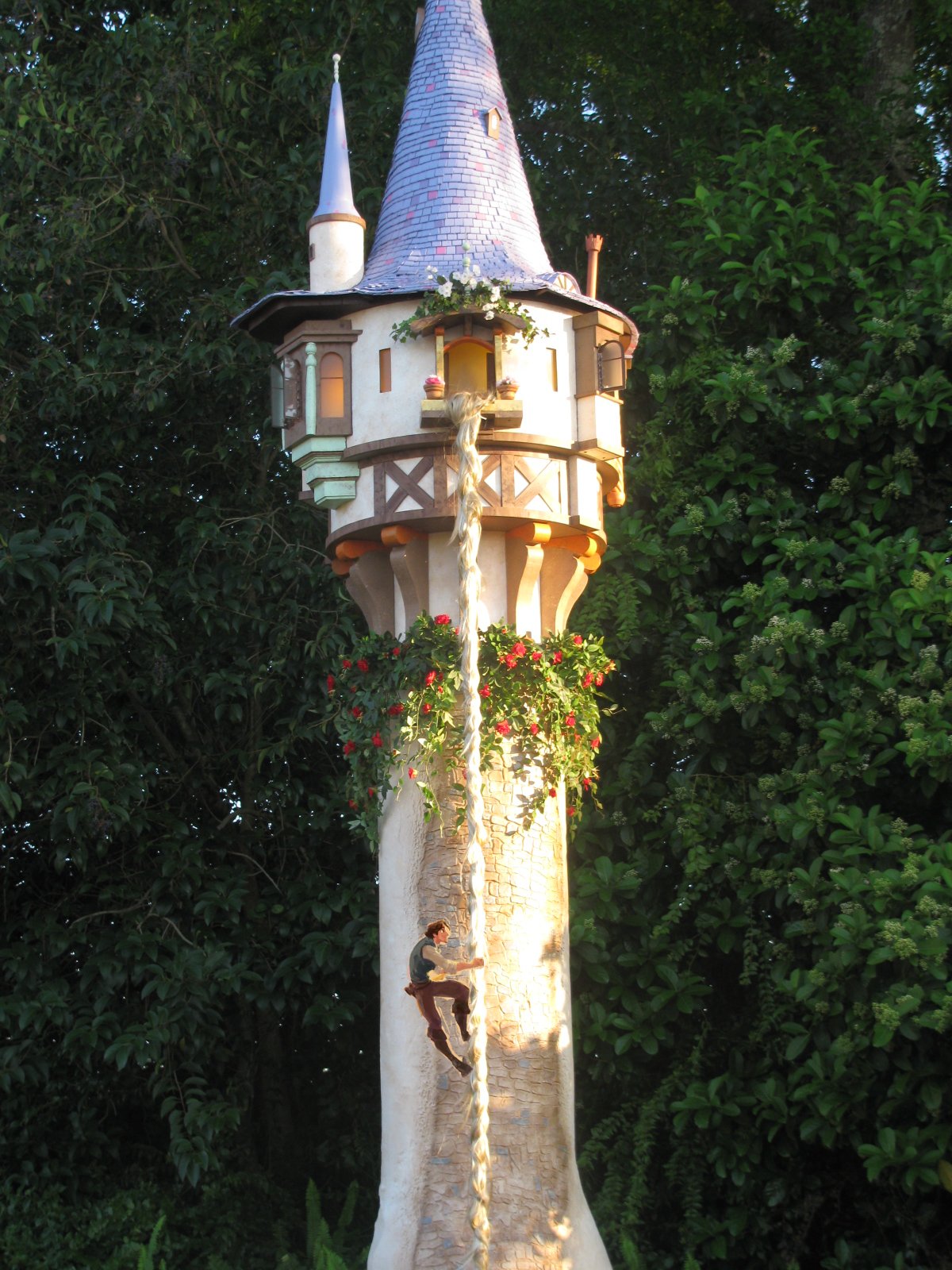 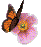 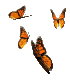 أمامك 6 أسئلة لإنقاذ الاميرة
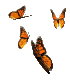 5. يحوي ملح البوتاس على مادة هامة للنباتات وهي :
1.البروم .
2. المغنيسيوم
4.ملح الطعام .
3. البوتاسيوم.
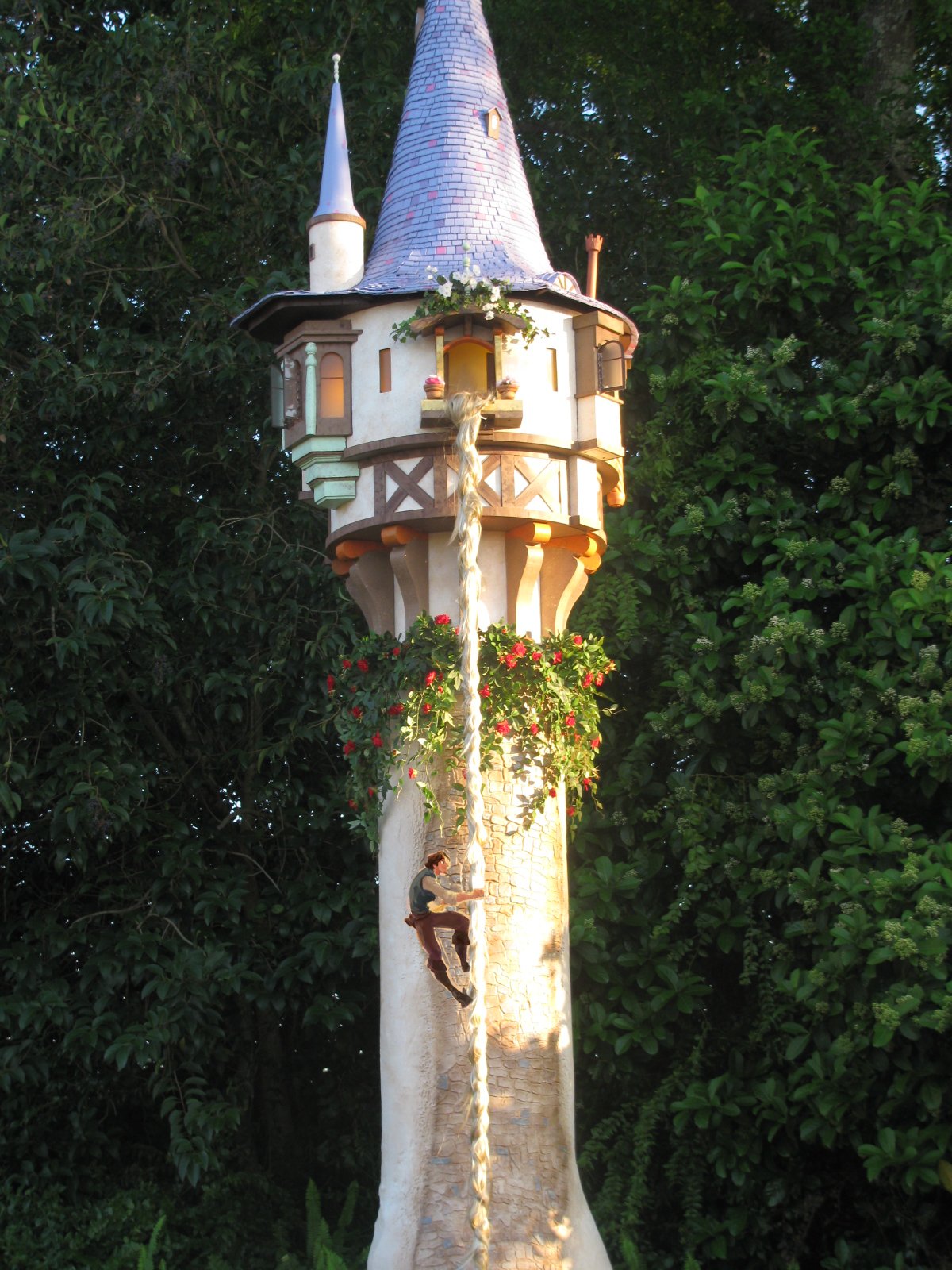 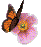 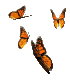 أمامك 5 أسئلة لإنقاذ الاميرة
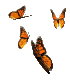 6. البحر الميت يحتوي على :
1- ملح الطعام فقط .
3. المغنيسيوم والبروم .
2. ملح الطعام والمغنيسيوم فقط .
4. ملح الطعام والمغنيسيوم والبروم.
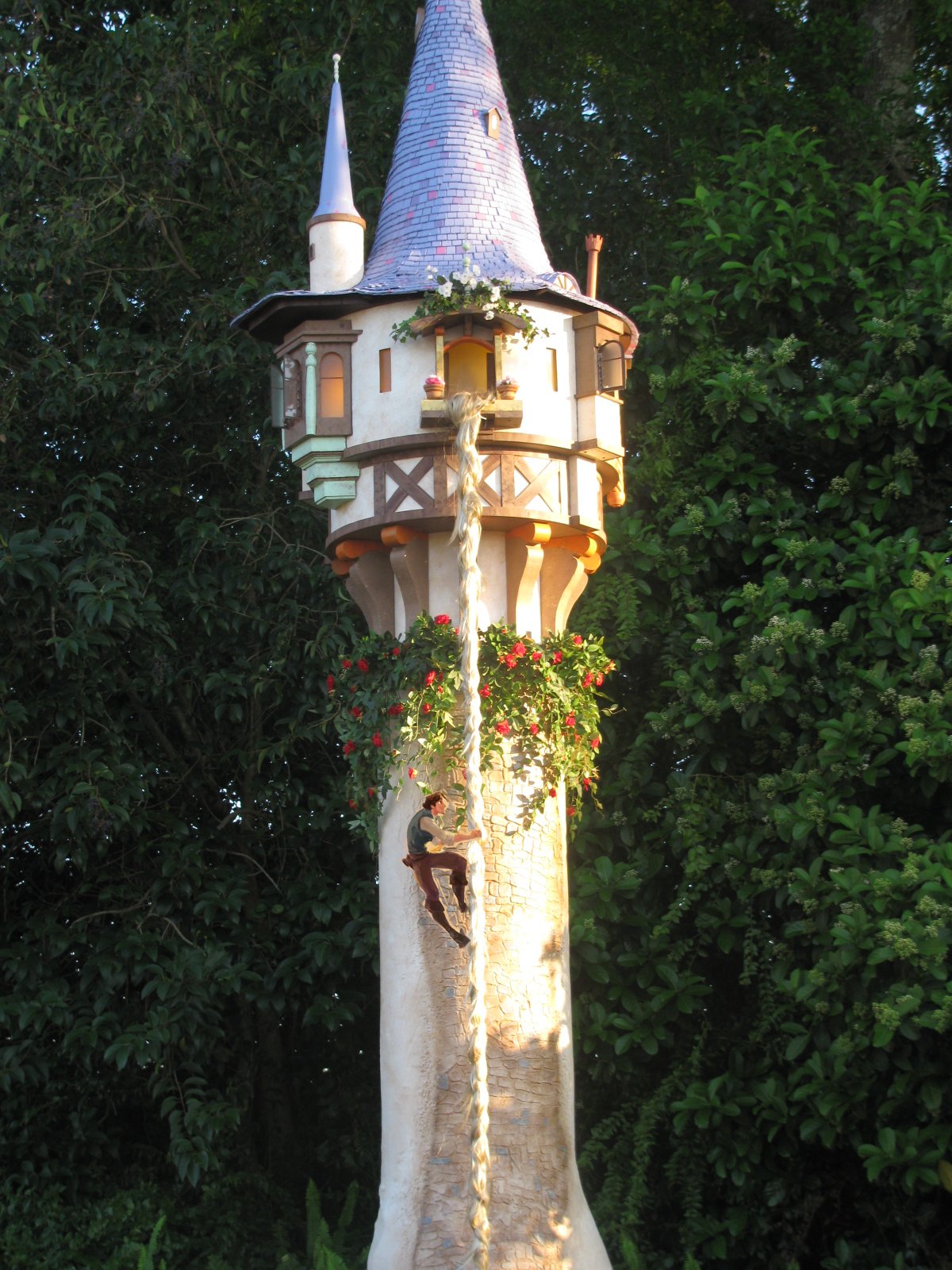 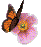 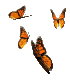 أمامك 4 أسئلة لإنقاذ الاميرة
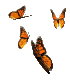 7. المرحلة الاولى من مراحل استخراج البوتاس :
1.يضخون المياه الى برك التبخير .
3. يفصلون البوتاس عن باقي المواد.
2. يترسب ملح الطعام .
4. يغسلون البوتاس الناتج ويجففونه .
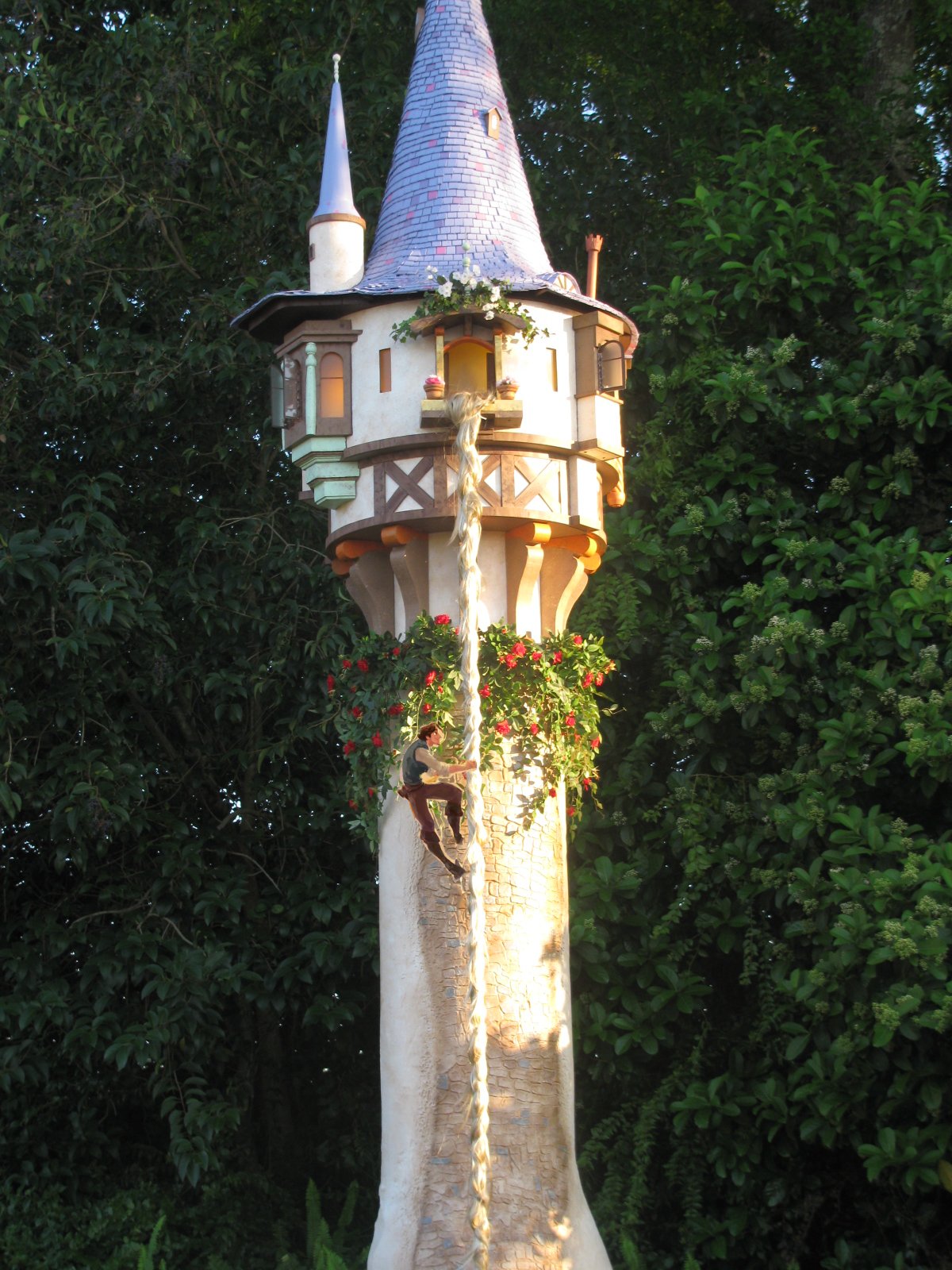 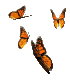 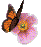 أمامك 3 أسئلة لإنقاذ الاميرة
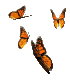 .
 8.المحلول ناتج عن :
ذوبان مادة في سائل  (مذيب )
ذوبان سائل في مادة .
جميع الاجابات صحيحة .
ذوبان سائل في سائل .
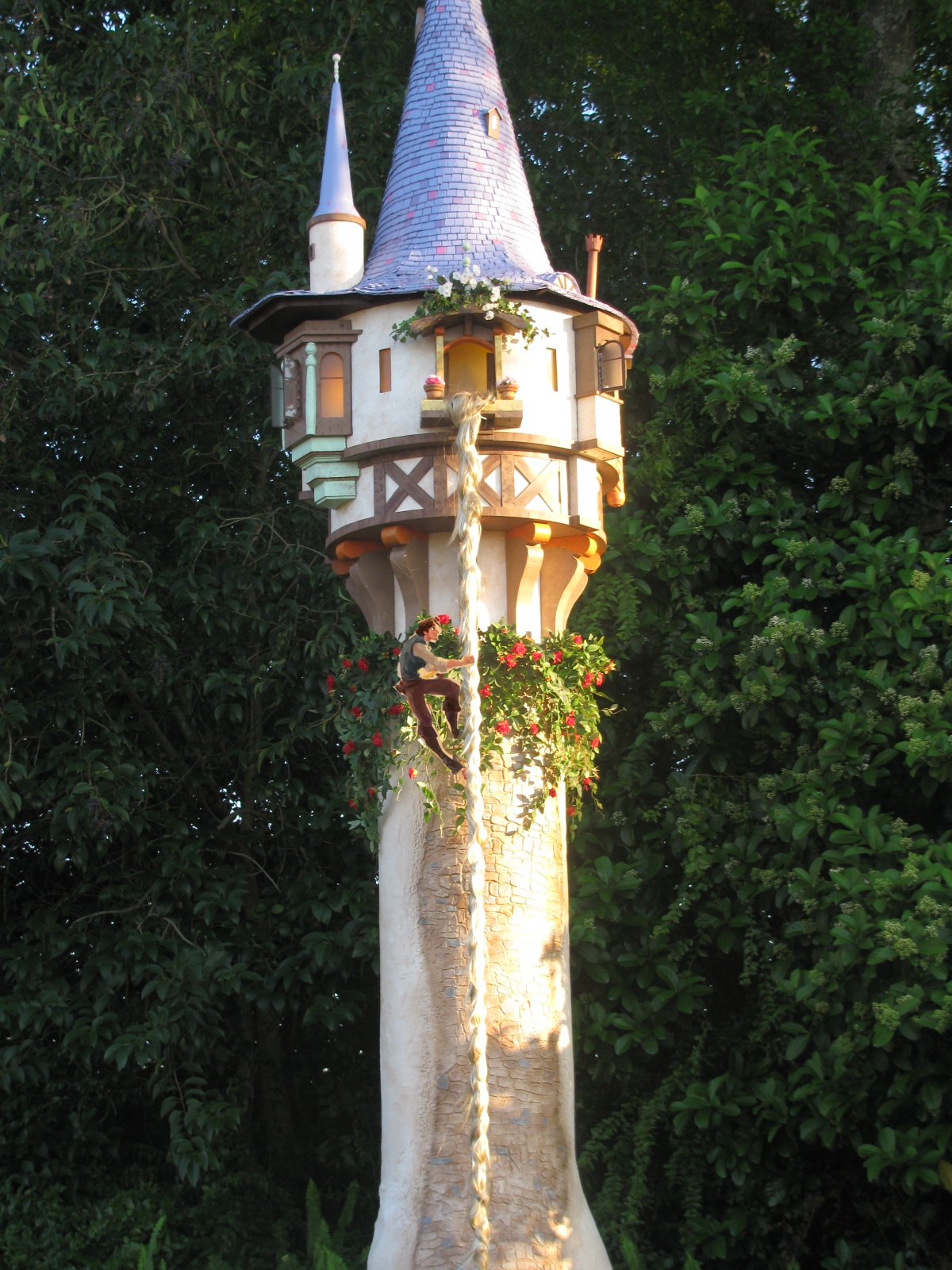 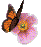 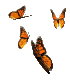 أمامك 2 أسئلة لإنقاذ الاميرة
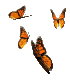 9. يستعمل لتسميد مساحات قليلة :
1. السماد العضوي
4. السماد الغير عضوي .
3. صخور الفوسفات
2. ملح البوتاس .
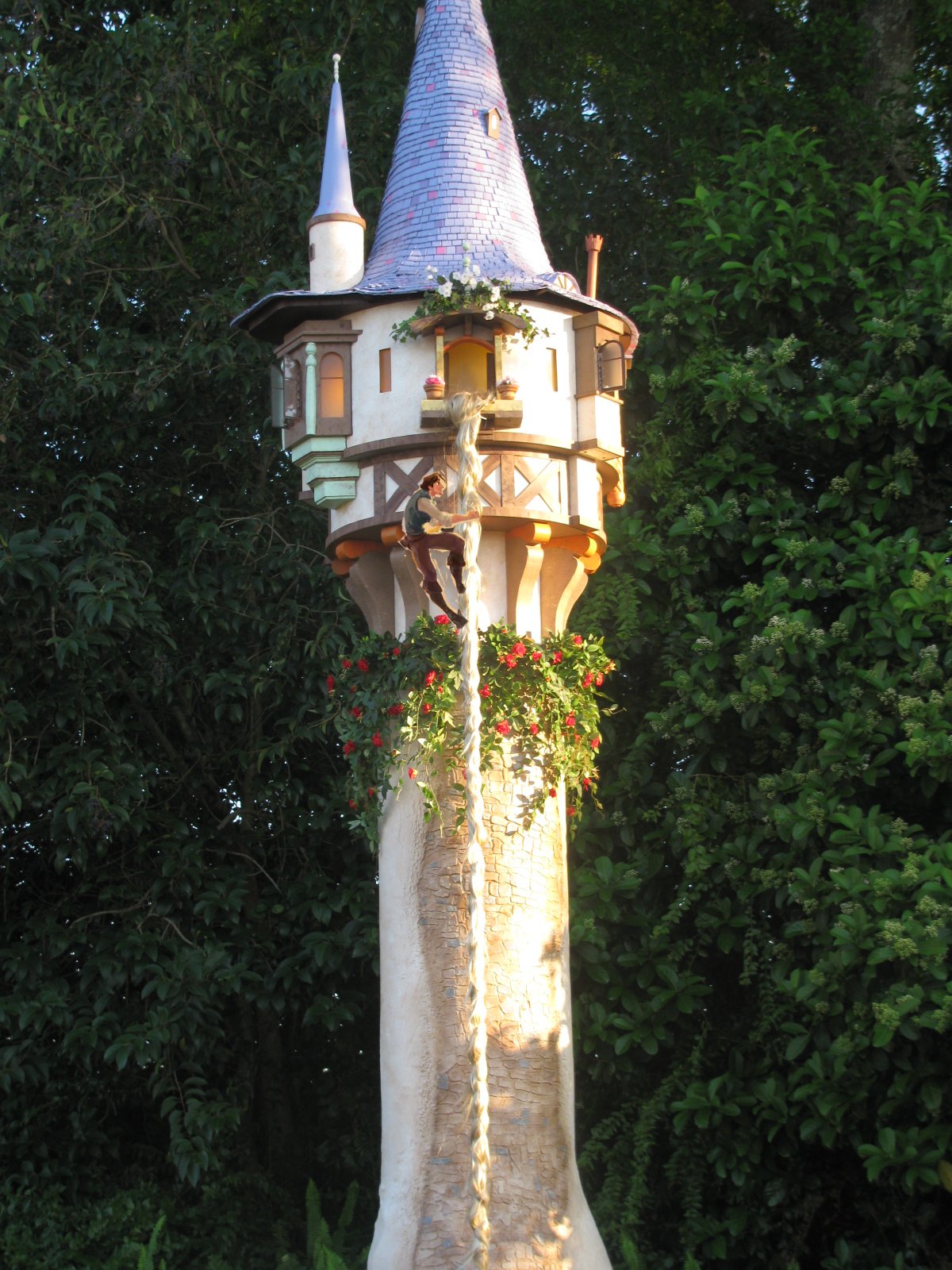 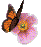 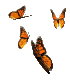 تقدمك ممتاز بقي أمام سؤال اخير لإنقاذ الاميرة
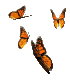 10.صخور الفوسفات وملح البوتاس هي :
2.سماد عضوي
1.موارد طبيعية جامدة .
3.أسمدة من الجمادات
4. الاجابة 1+3 .
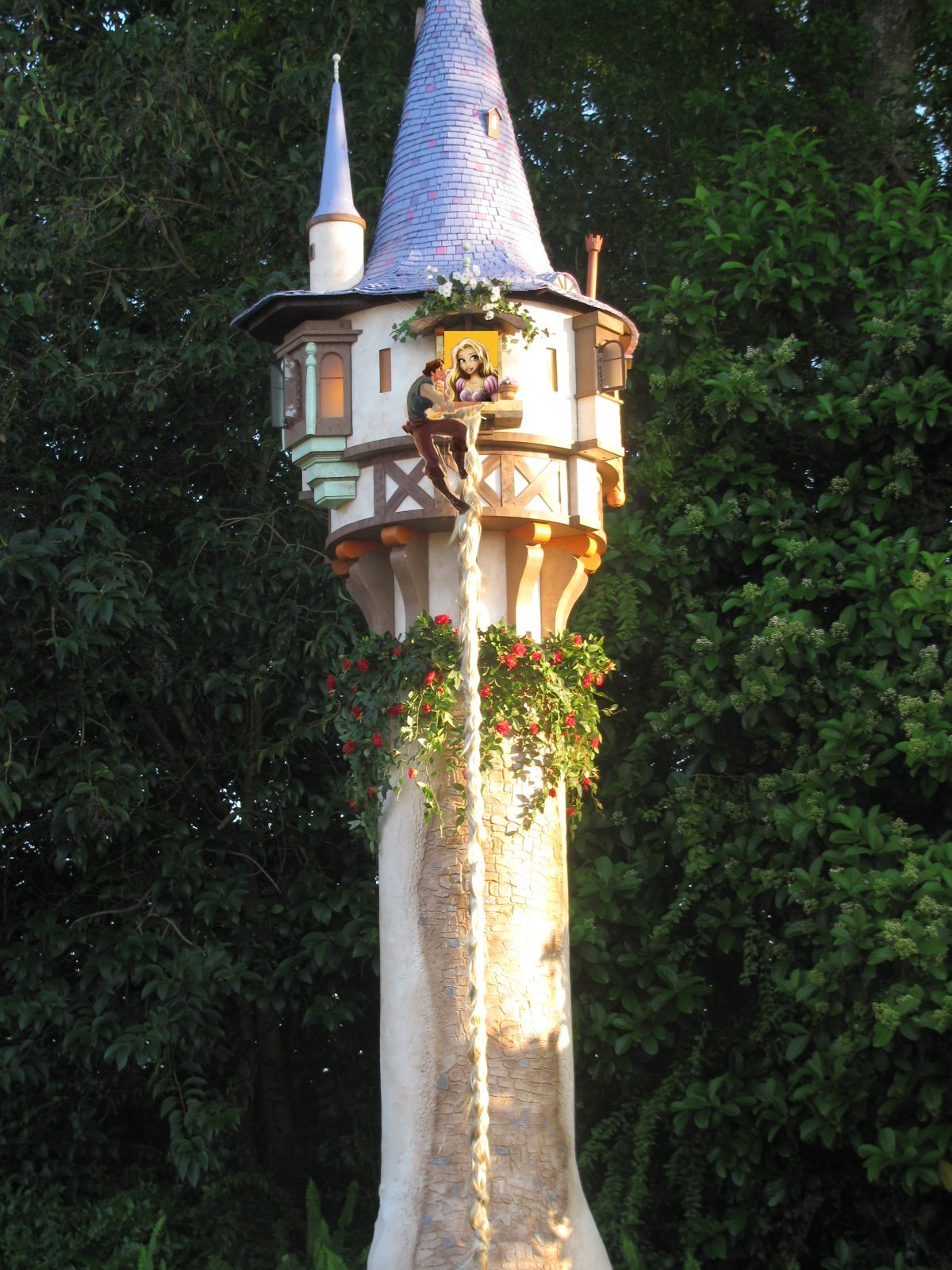 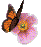 احسنت لقد انقذت الاميرة
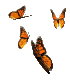 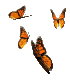 انتهت المهمة
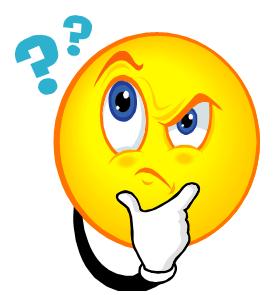 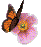 !!!
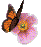 حاول ثانية
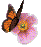